LOROS Lotteries Limited – Complaints Policy and Procedure
No more than 8 weeks
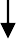 Independent British Adjudication Service (IBAS)
Supporter Engagement and Insight Manager
LOROS Chief Executive
Complainant
Deputy CEO
If outcome is adverse to licensee
LOROS Staff Member
LOROS Volunteer
Key event raised with the Gambling Commission
Aimed for resolution within 2 working days between complainant and Supporter Engagement and Insight Manager.
Key
Communication Escalation if unresolved
Logging of complaints
Investigation and resolution
Included in regulatory return to Gambling Commission
LOROS Interaction Log
LOROS Complaint Log